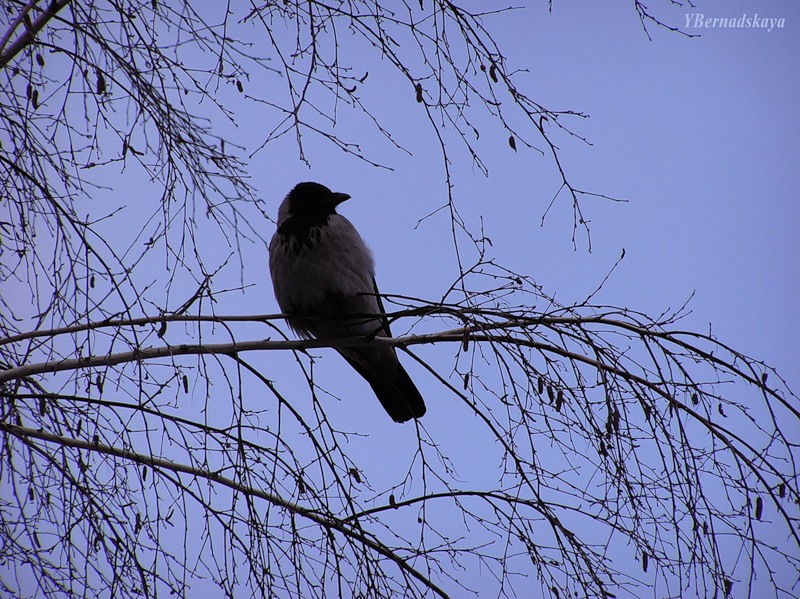 В в
слива       винты       волосы
Слава       винт          волосок
снова      винтик      волоски
Виктор  сам  виноват.
Виктор  сам  виноват?
рисовали - нарисовали
повидали
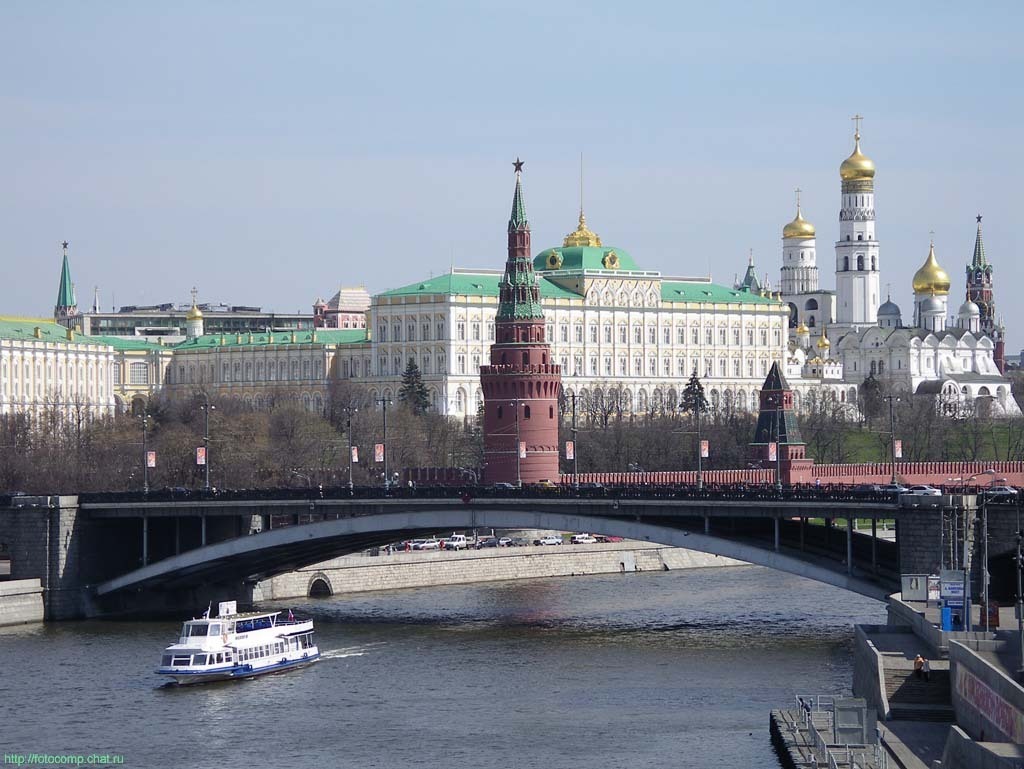 Россия – наша родная страна.
Столица России – город Москва.